El español americano estándar: un enfoque en el comportamiento de la /-s/
Jennifer Gonzalez
Advisor: Carlos Arrizabalaga
Abstracto
El español americano estándar, como cualquier modalidad estándar, abraza ciertos aspectos de la fonología y el léxico entre las muchas variables que se presentan en la compleja realidad del lenguaje. El español americano estándar muchas veces conocido como “español americano general” o “español  neutro” está basado en un número de características articulatorias comunes a México, a ciertas partes de Centroamérica y la zona andina de Sudamérica. El español enseñado en las escuelas de Estados Unidos normalmente es el
Abstracto Cont.
español americano estándar. En la pronunciación del español americano hay varios rasgos dialectales. El fonema /-s/ del español americano es afectado por procesos fonéticos, como la aspiración o pérdida de la /-s/ al final de sílaba. El comportamiento de la /-s/ se debe a cuatro diferentes factores como el contexto situacional, la distribución de la /-s/ dentro de la palabra, el nivel socioeconómico y la procedencia geográfica del hablante.
¿Porque este tema?
Yo escogi hablar de este tema por la razón de que la letra “s” es muy importante en el Castellano. Otra cosa interesante es que este tema habla de la aspiración y elisión, y estos procesos son muy investigados en la linguistica.
Índice
El español americano
Los rasgos dialectales variables
La aspiración y elisión 
La variabilidad en la realización de la /-s/
Factores que favorecen la aspiración o elisión de la /-s/
Resúmen de conclusión
El español americano
“español americano general” o “español neutro”
El termino español “americano”
No es un dialecto
Seseo, yeismo, aspiración y elisión
Los rasgos dialectales variables
Aspiración
 /-s/ → [-h]

Elisión
/-s/ → [ᴓ]

La aspiración o elisión de la letra /-s/ al final de la sílaba no es un proceso que se aplica al azar por el hablante sino que se controla sistematicamente.
La aspiración y elisión
La aspiración y elisión de la /-s/ se extiende por una amplia región que incluye el Caribe, costas de Ecuador y de Perú, y partes de Argentina, Chile y Uruguay.

Posición final de palabra y posición medial
RetenciónAspiraciónElisión (pérdida)
Ejemplo:
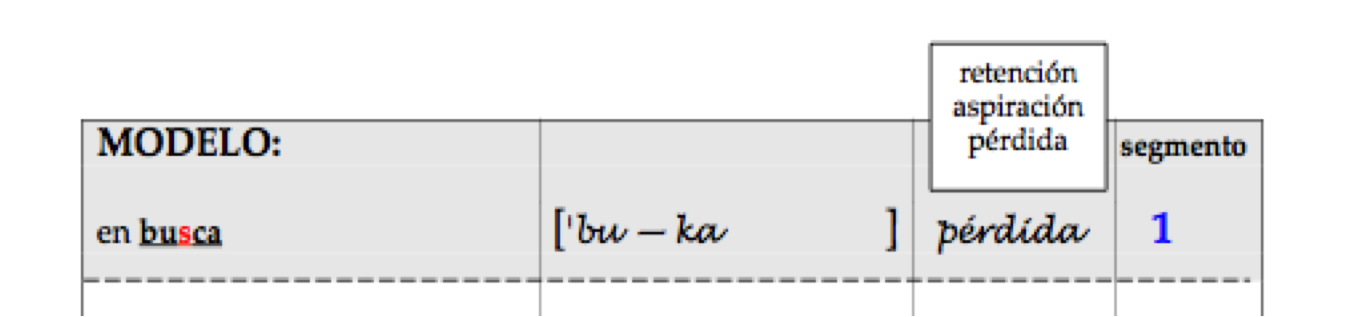 Variabilidad en la realización de la /-s/
Factores que favorecen la aspiración o elisión de la /-s/
El contexto situacional 
El nivel socioeconómico
La procedencia geográfica del hablante
La edad del hablante
El sexo del hablante (masculino o femenino)
Factores Sistématicos
La distribución de la /-s/ dentro de la palabra
La función gramatical o léxica de la /-s/
El primer factor: el contexto situacional
El contexto situacional generalmente determina el tipo de estilo que el hablante selecciona.

La sibilante /-s/ disminuye a medida que se reduce el nivel de formalidad en el habla.
Segundo factor: el nivel socioeconómico
Tercer factor: la distribución de la /-s/ dentro de la palabra
Cuarto factor: procedencia geográfica del hablante
Tierras Altas y Tierras Bajas

Hay dialectos en los cuales el factor geográfico influye no tanto en la presencia o ausencia de la retención categórica, sino en la frecuencia relativa de la aspiración o pérdida de la /-s/.
Tierras Bajas
Retención [s]
Aspiración [h]
Elisión [ᴓ]
Resúmen de Conclusión
Gracias a este proyecto yo pude examinar el comportamiento de la letra /-s/. Yo llegue a la conclusión de que el comportamiento de la /-s/ es afectada por ocho factores, seis de esos factores favorece la aspiración y elisión de la letra y dos son factores sistématicos. La retención, aspiración o elisión de la letra /-s/ al final de sílaba no es un proceso aplicado al azar por el hablante sino es controlado sistématicamente.
¿Preguntas?